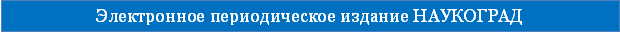 Презентация к уроку 
«Обучение чтению согласных букв Bb и Dd»
Автор: учитель английского языка
ГБОУ «Центр «Динамика»
Гунасекера Анна Сергеевна
Третий Всероссийский фестиваль передового педагогического опыта
"Современные методы и приемы обучения"
март - май 2015 года
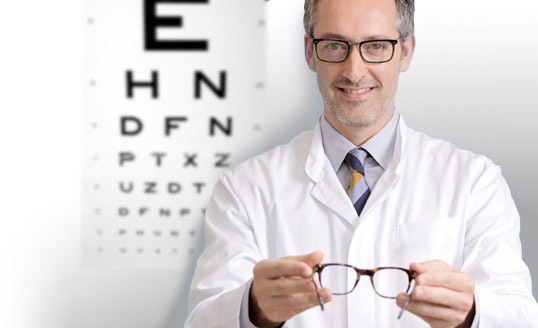 E
L
N
M
L
D
P
B
T
O
BASEBALL
[b]
[b]
[b]
[b]
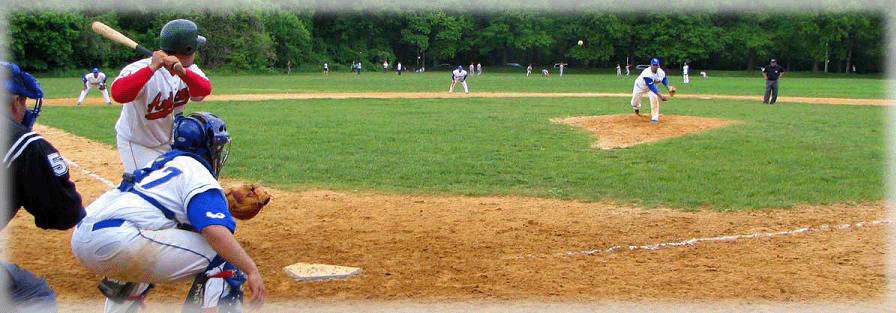 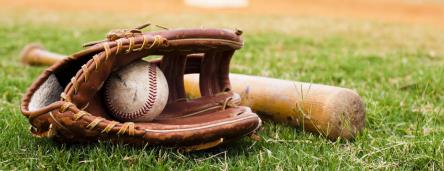 [b]
[b]
[b]
[b]
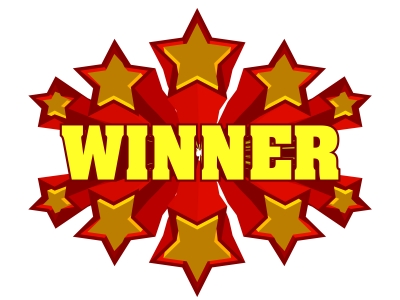 [d]
[d]
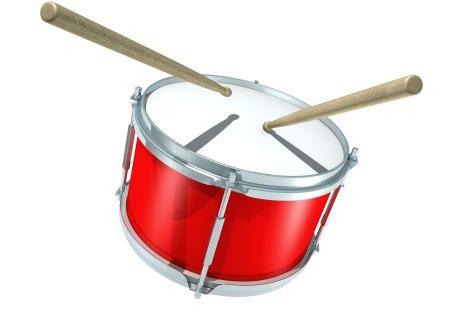 [d]
[d]
[d]
[d]
[d]
[d]
Bb     Dd
Bangkok
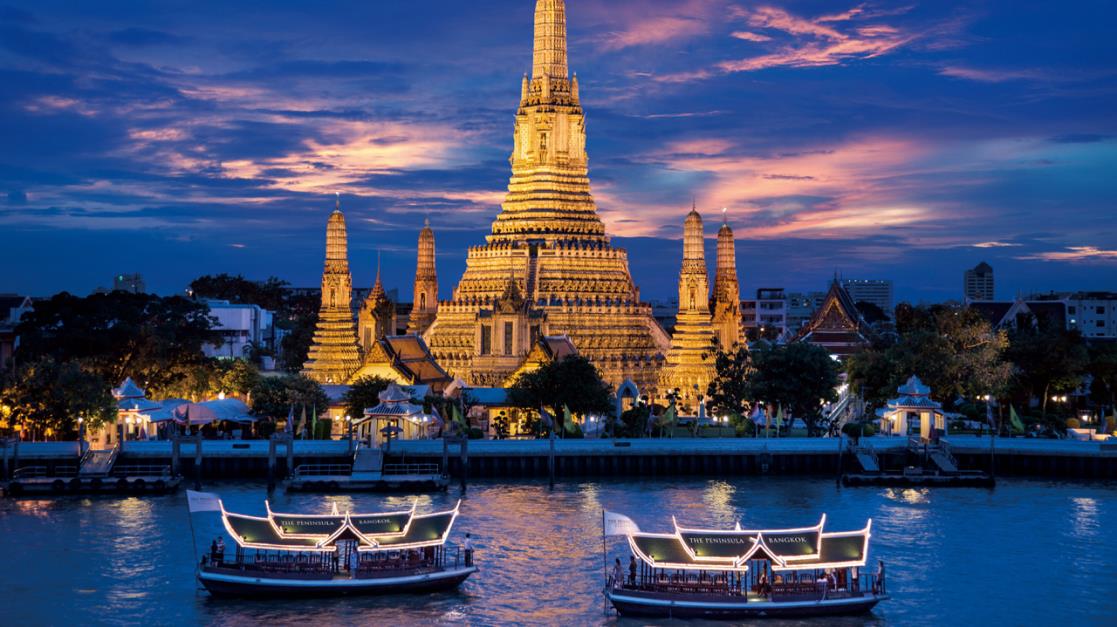 Berlin
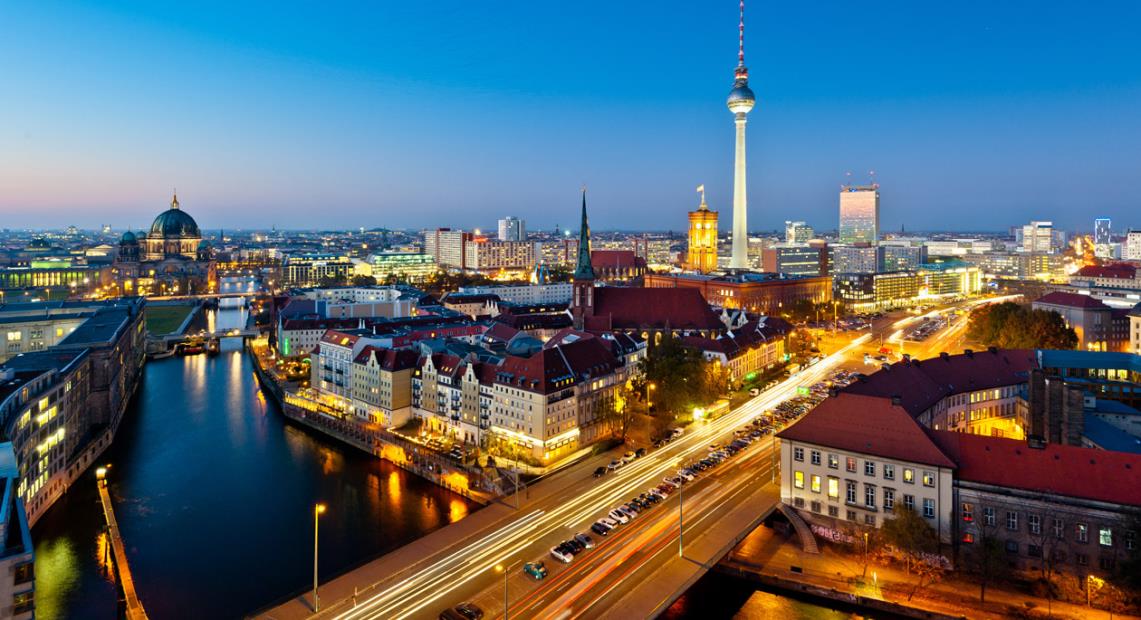 Bali
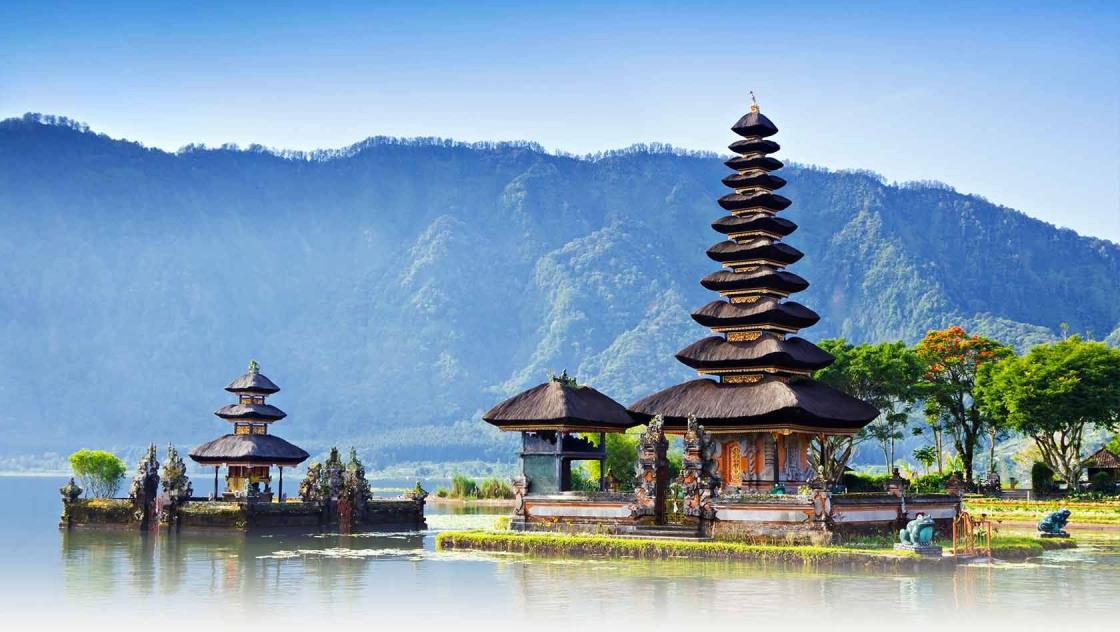 Delhi
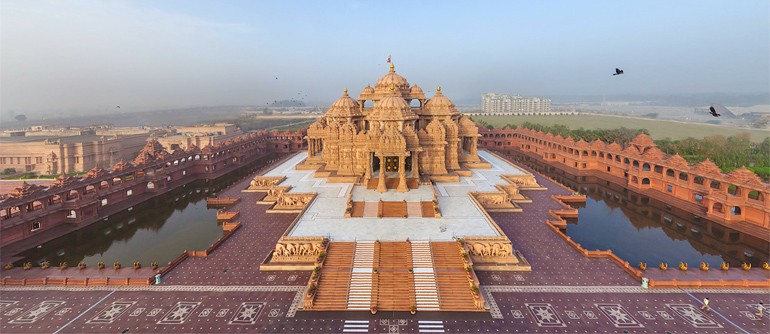 Dubai
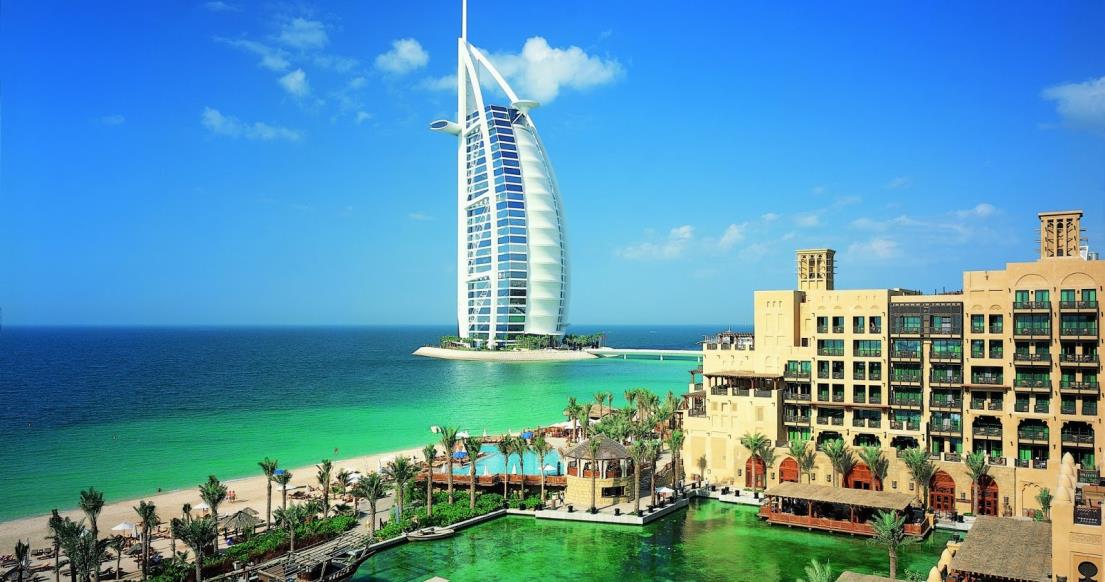 Dortmund
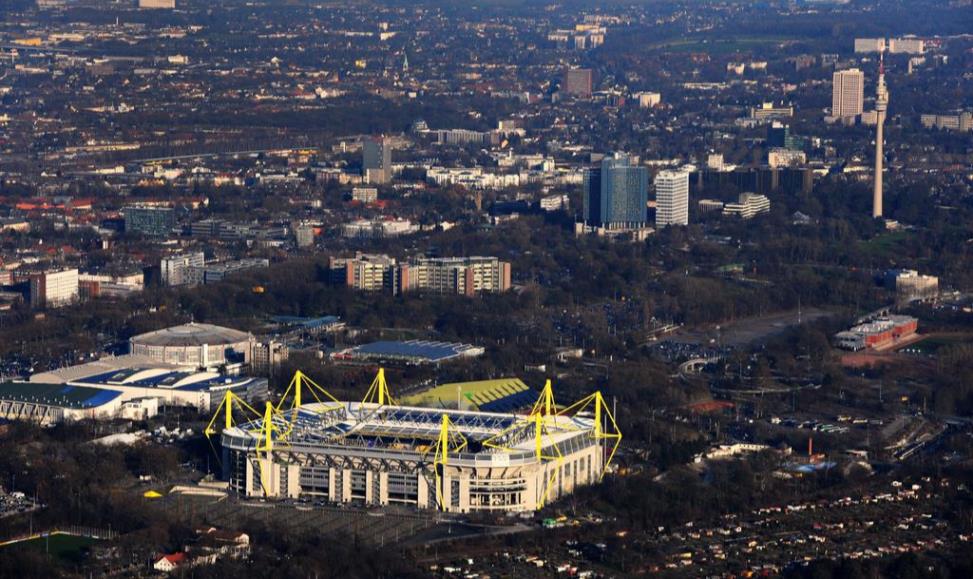 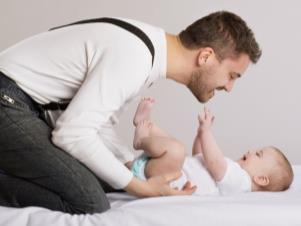 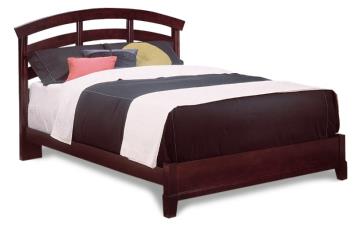 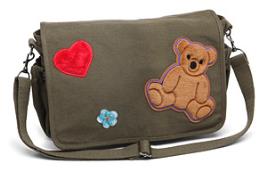 b     d
b     d
b     d
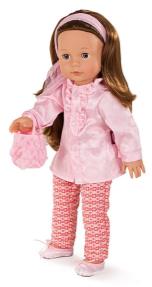 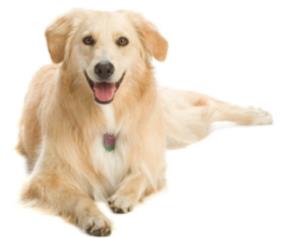 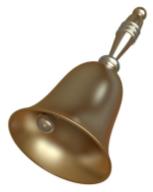 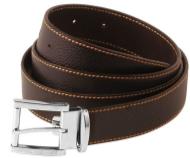 b     d
b     d
b     d
b     d
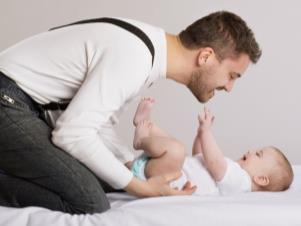 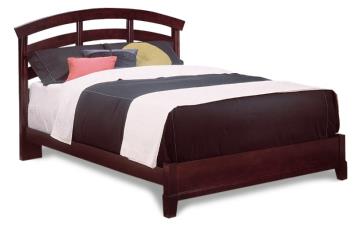 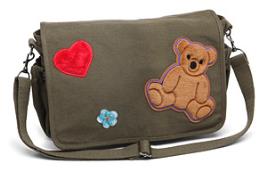 b
b
d
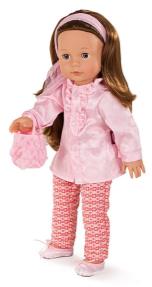 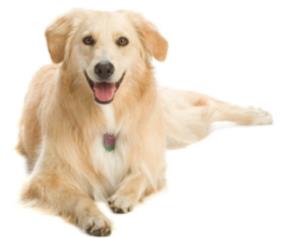 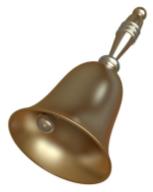 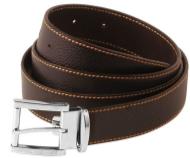 b
b
d
d
bad    dad      
brag   drag      
bunk    dunk      
big    dig      
bump    dump      
bib    bid          
cub    cud          
rib    rid         
web    wed         
stub    stud
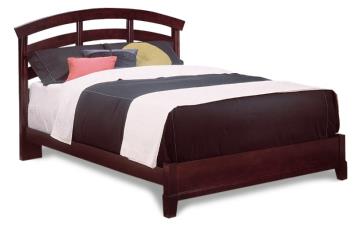 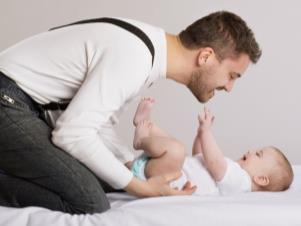 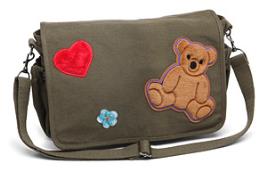 bed
bag
dad
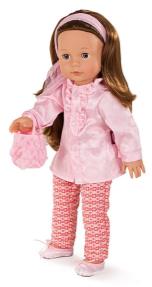 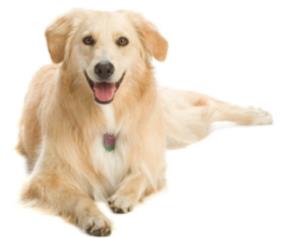 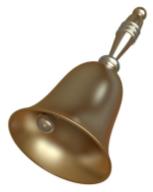 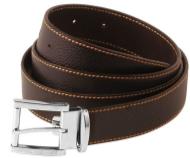 belt
doll
bell
dog
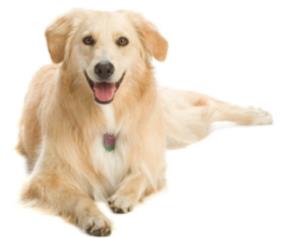 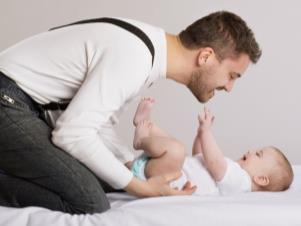 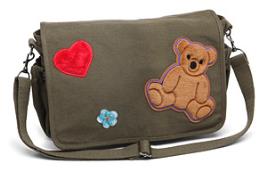 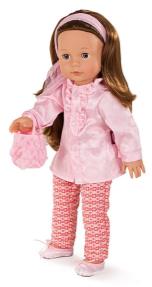 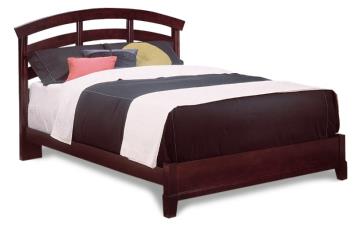 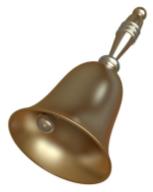 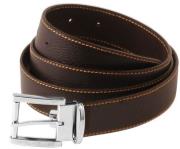 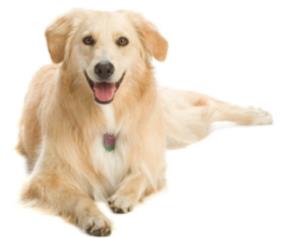 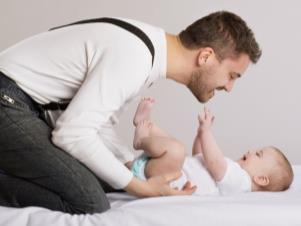 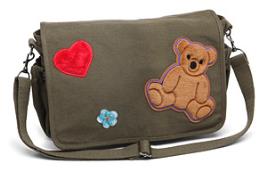 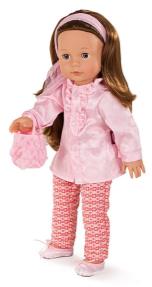 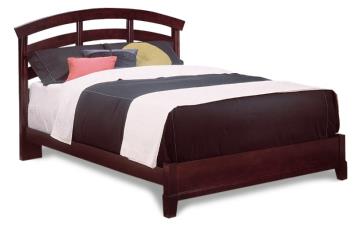 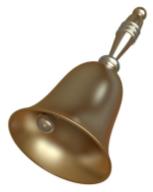 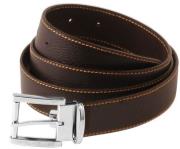 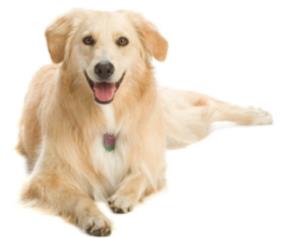 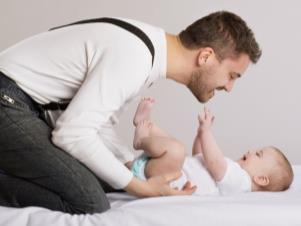 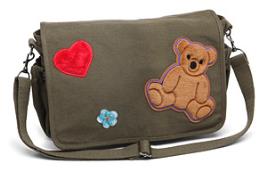 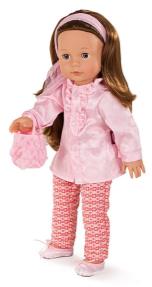 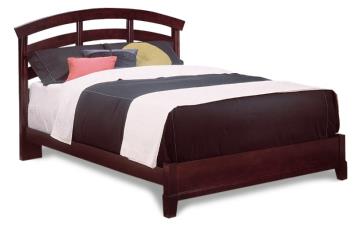 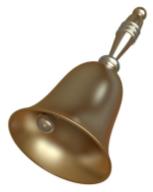 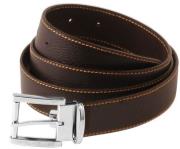 Magic eyes
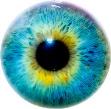 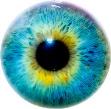 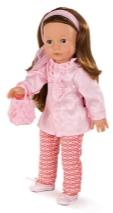 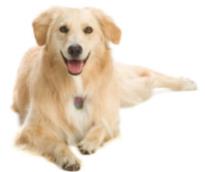 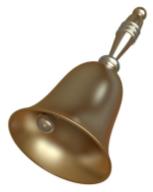 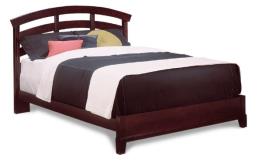 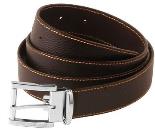 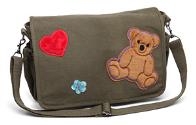 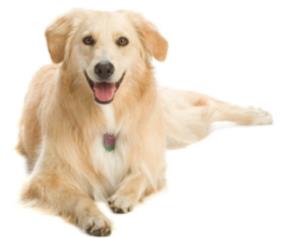 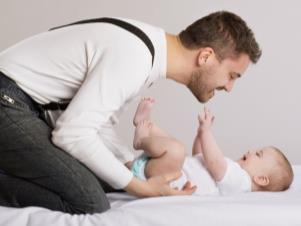 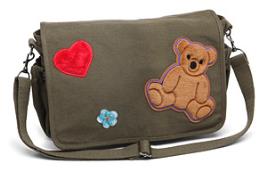 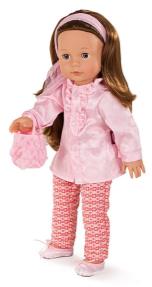 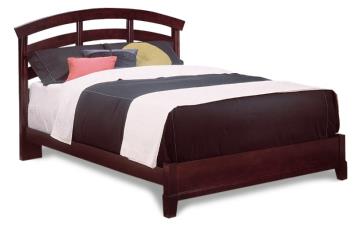 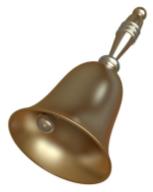 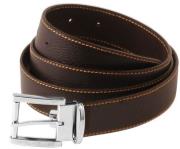